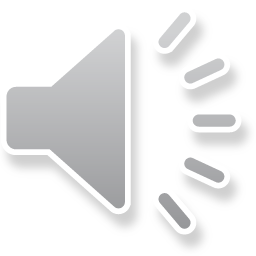 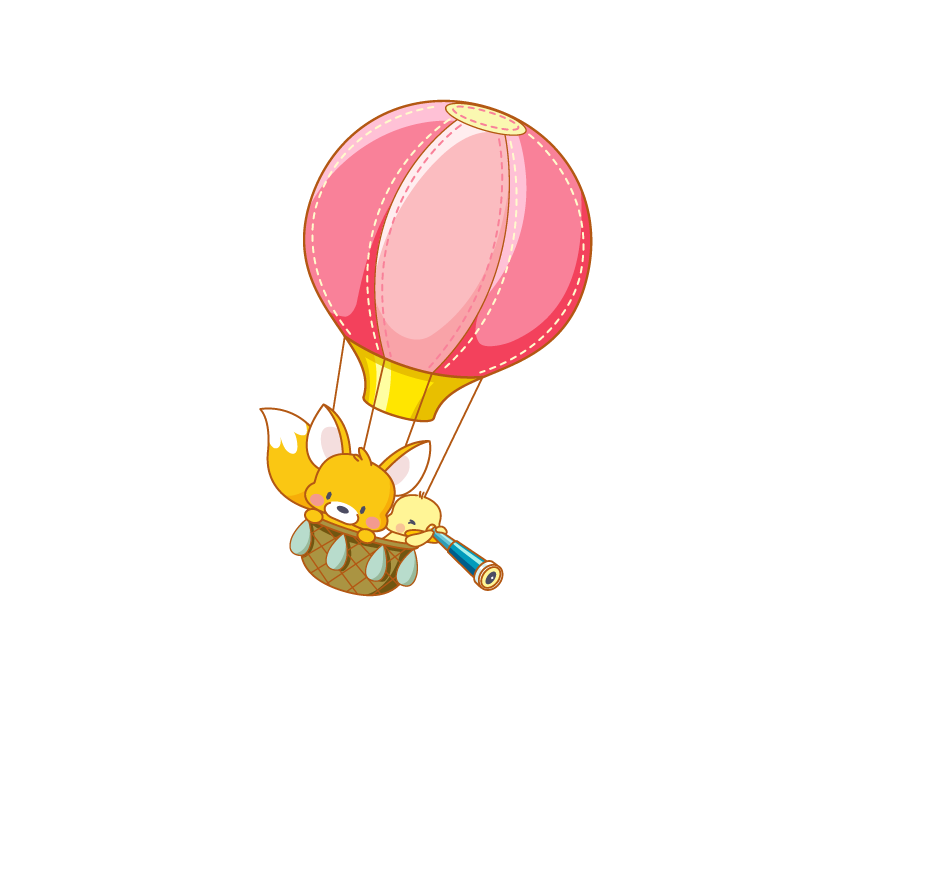 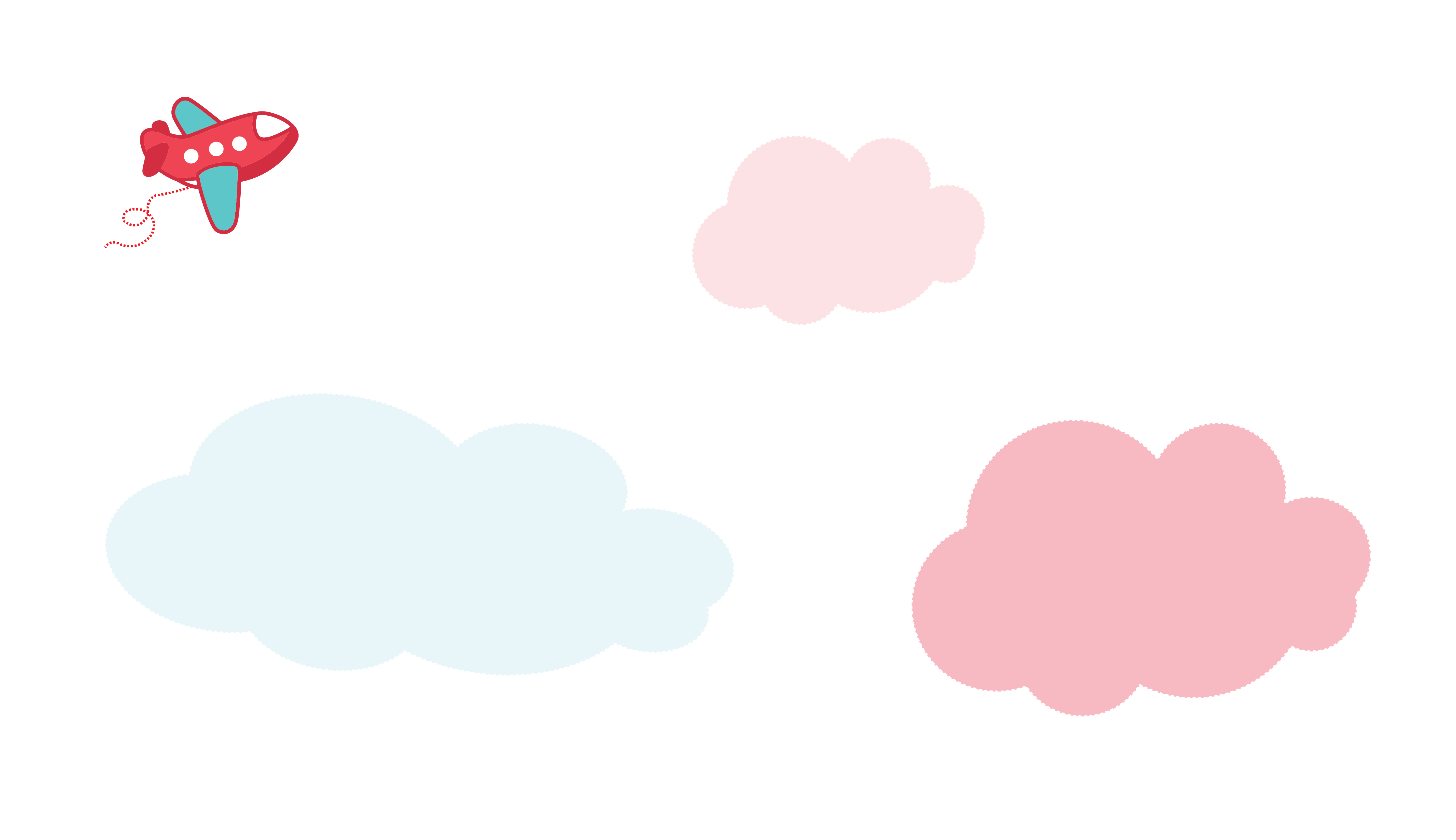 Chào mừng thầy cô và các em
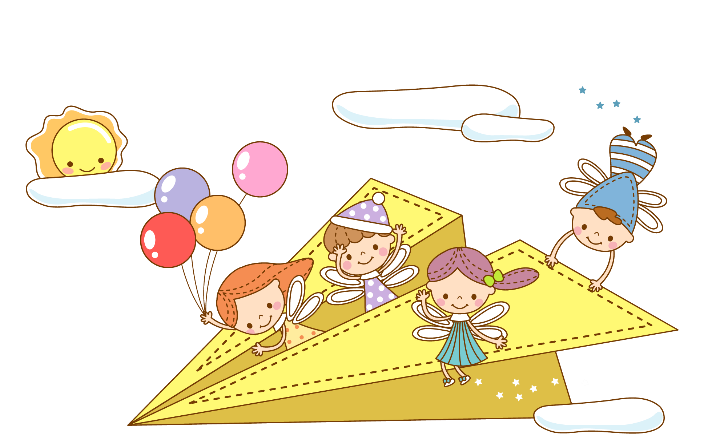 Thứ … ngày … tháng … năm
Tiếng việt
Bài 3: 
Khi mẹ vắng nhà
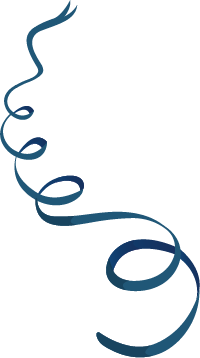 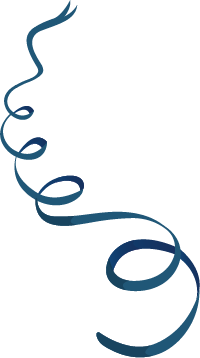 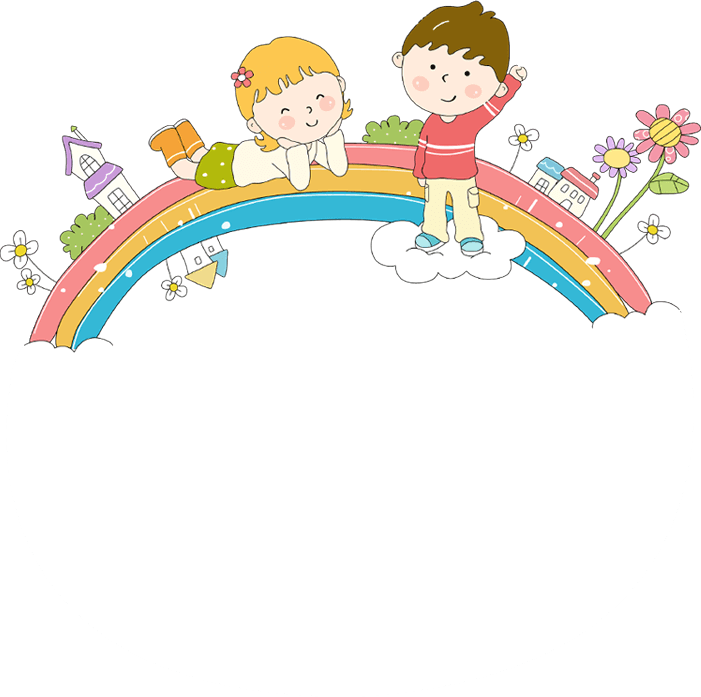 Tiết 3
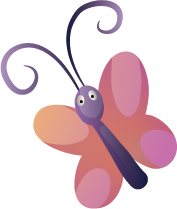 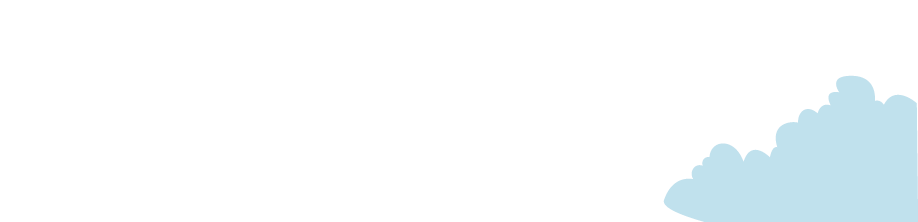 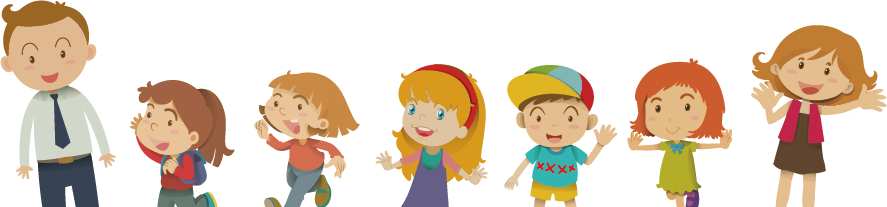 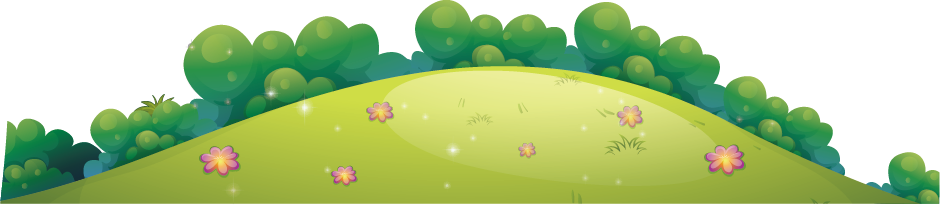 Chọn từ ngữ để hoàn thiện câu và viết câu vào vở
nghe lời
mời 	mở cửa
Khi ở nhà một mình, em không được (…)
cho người lạ
mở cửa
Quan sát tranh và kể lại câu chuyện Khi mẹ vắng nhà
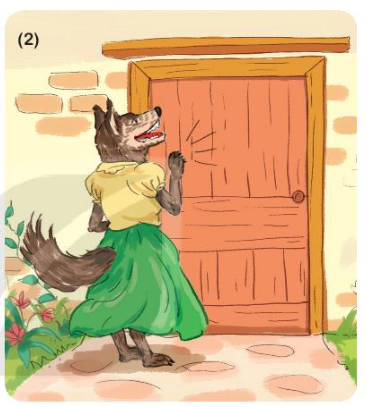 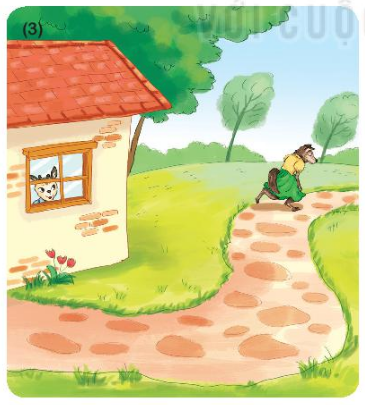 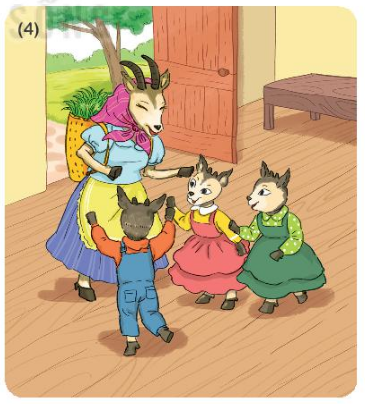 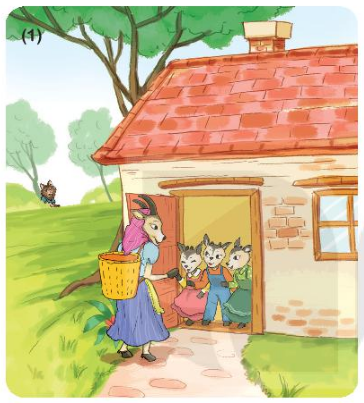 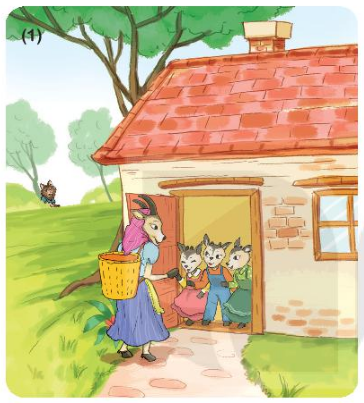 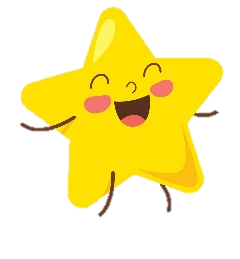 Trong khu rừng nọ (…)
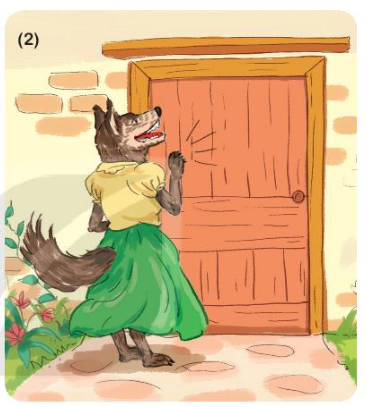 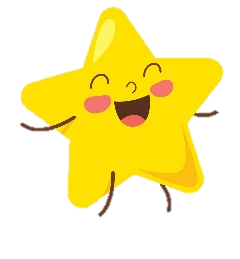 Một con sói (…)
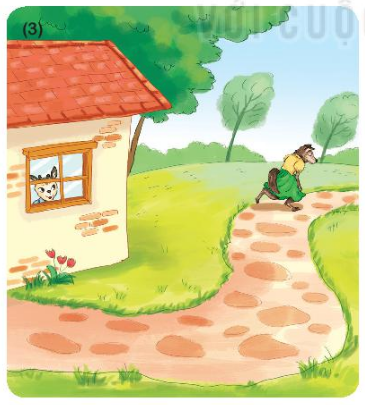 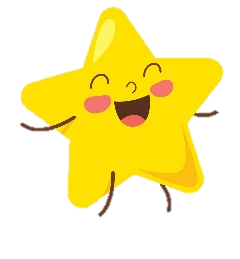 Nhớ lời mẹ (…)
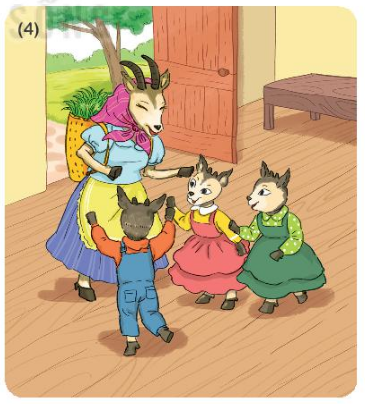 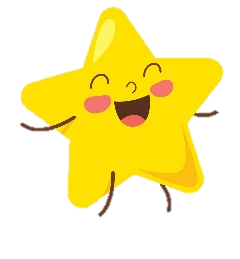 Nghe đúng tiếng mẹ (…)
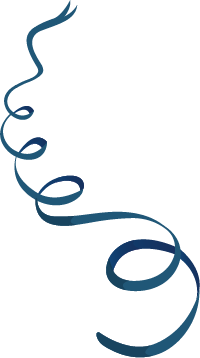 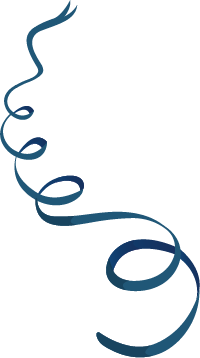 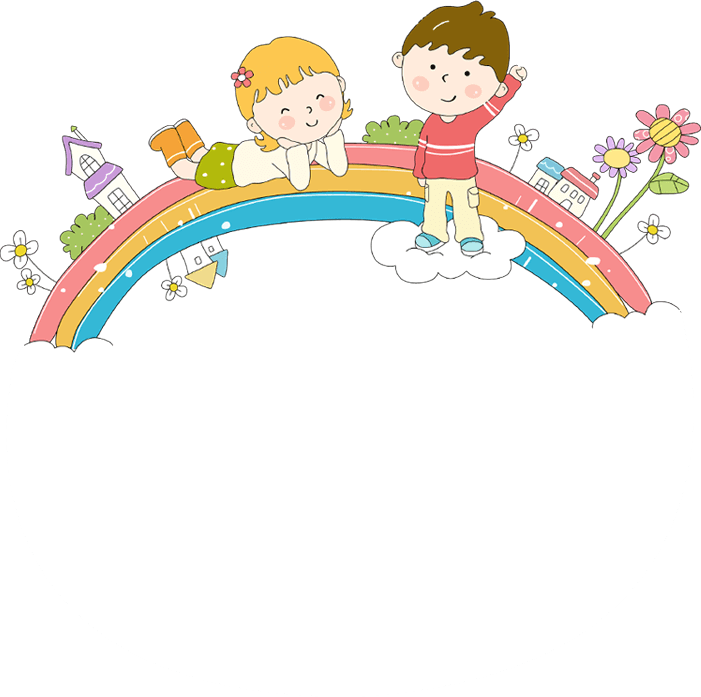 Tiết 4
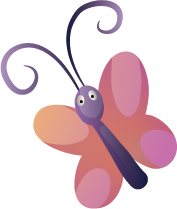 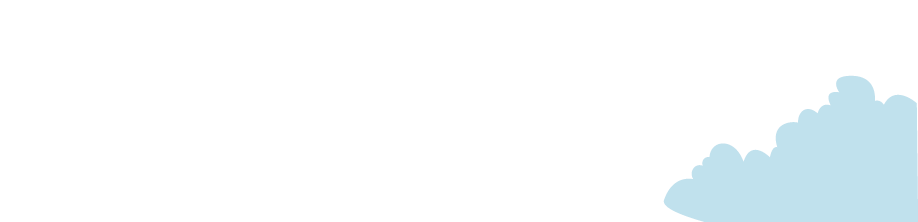 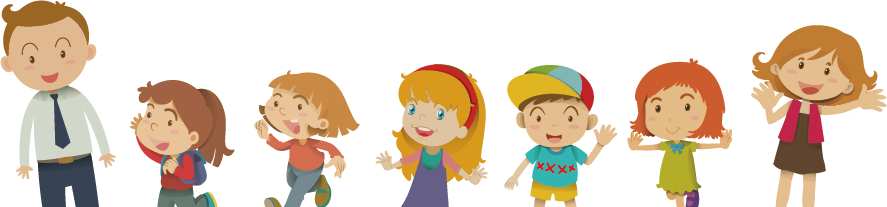 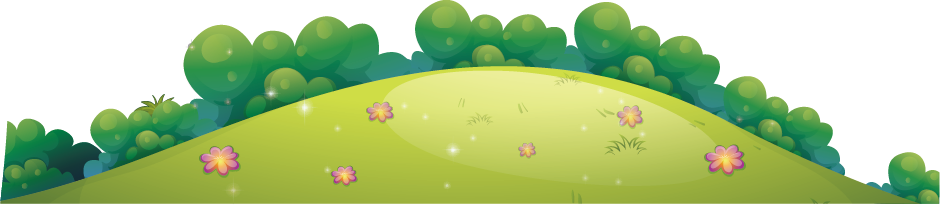 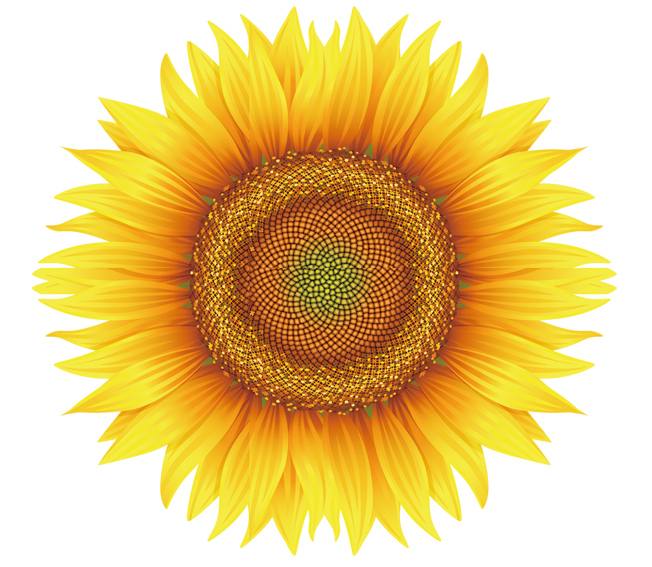 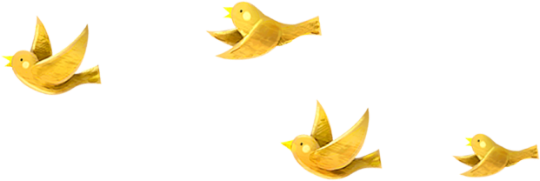 Nghe viết
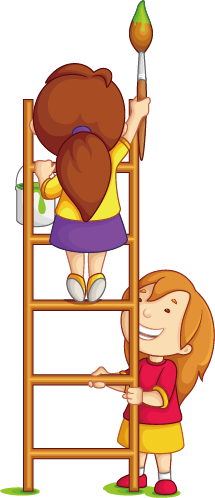 7
Nghe viết
sói giả giọng mẹ nên không mở cửa.
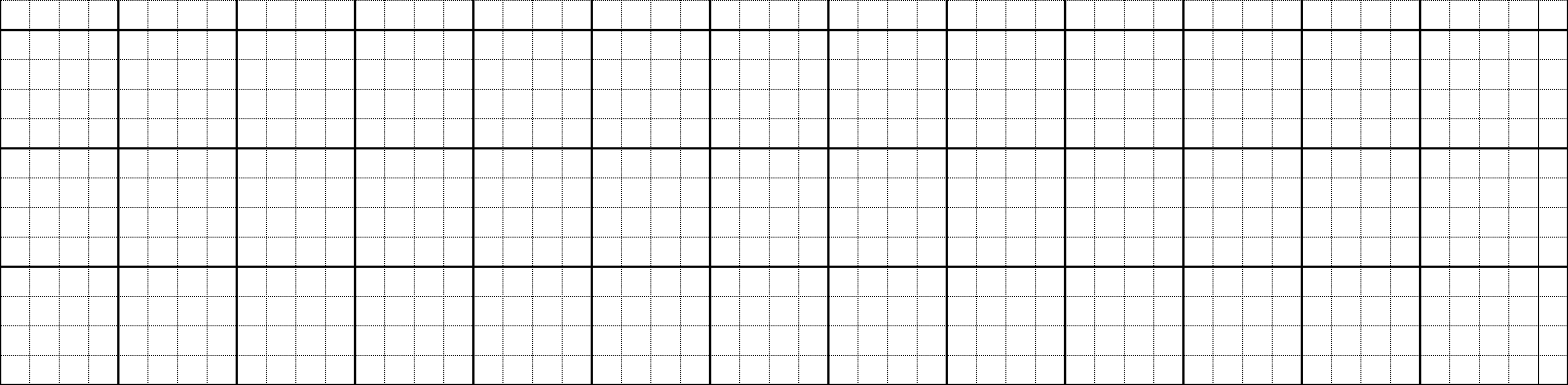 Lúc dê mẹ vừa đi, sói đến cửa. Đàn dê con biết
Chú ý: Viết lùi đầu dòng, viết hoa chữ cái đầu cầu, kết thúc câu có dấu chấm
Cuối câu có dấu gì?
Cần chú ý gì khi viết chữ đầu câu?
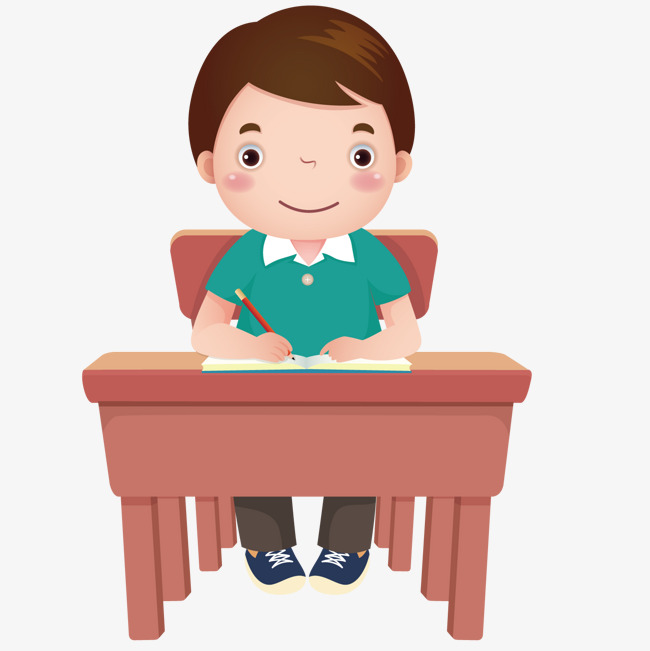 Chọn chữ phù hợp thay cho bông hoa
a. c hay k
kể chuyện
kì lạ
cỏ non
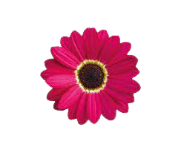 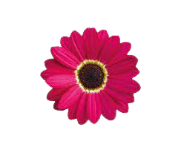 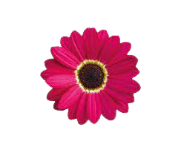 về nhà
vội vã
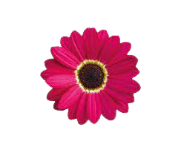 dê con
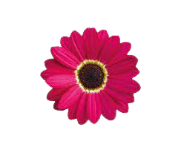 b. v hay d
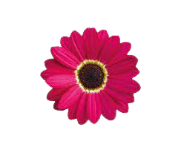 Cả lớp cùng đọc to các từ vừa tìm được
Quan sát tranh và dùng từ ngữ trong khung để nói theo tranh: Những gì em cần phải tự làm? Những gì em khoogn được tự ý làm?
Mặc quần áo			lấy đồ vật trên cao
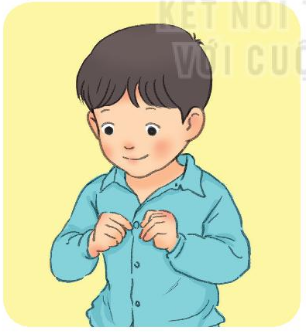 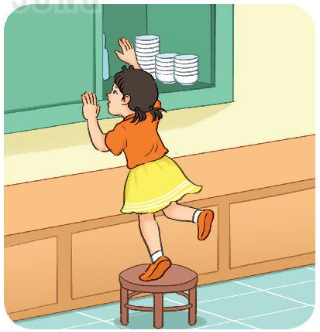 09
Thứ … ngày … tháng … năm
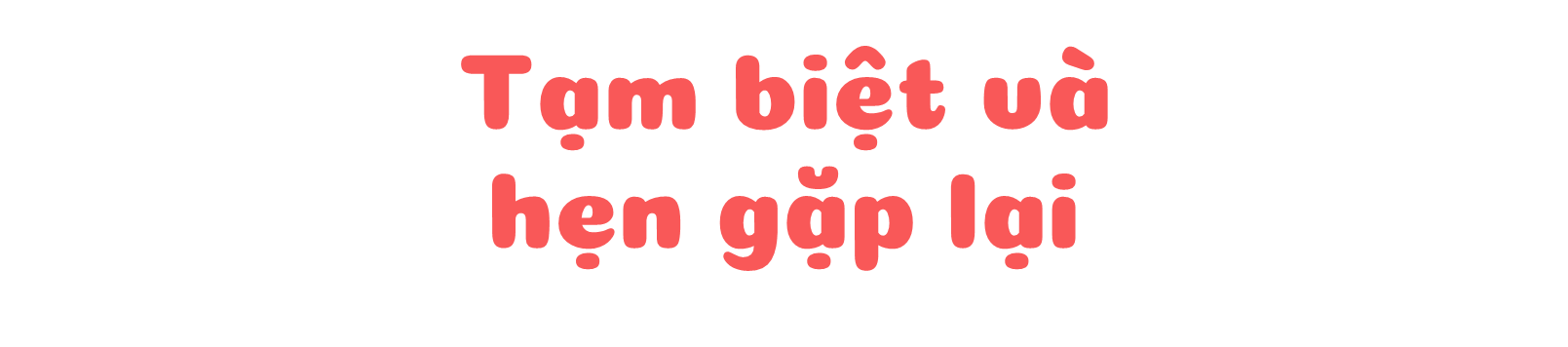